SEEKING THE LORD
TOWARDS A MISSION STATEMENT FOR EVANGELISATION
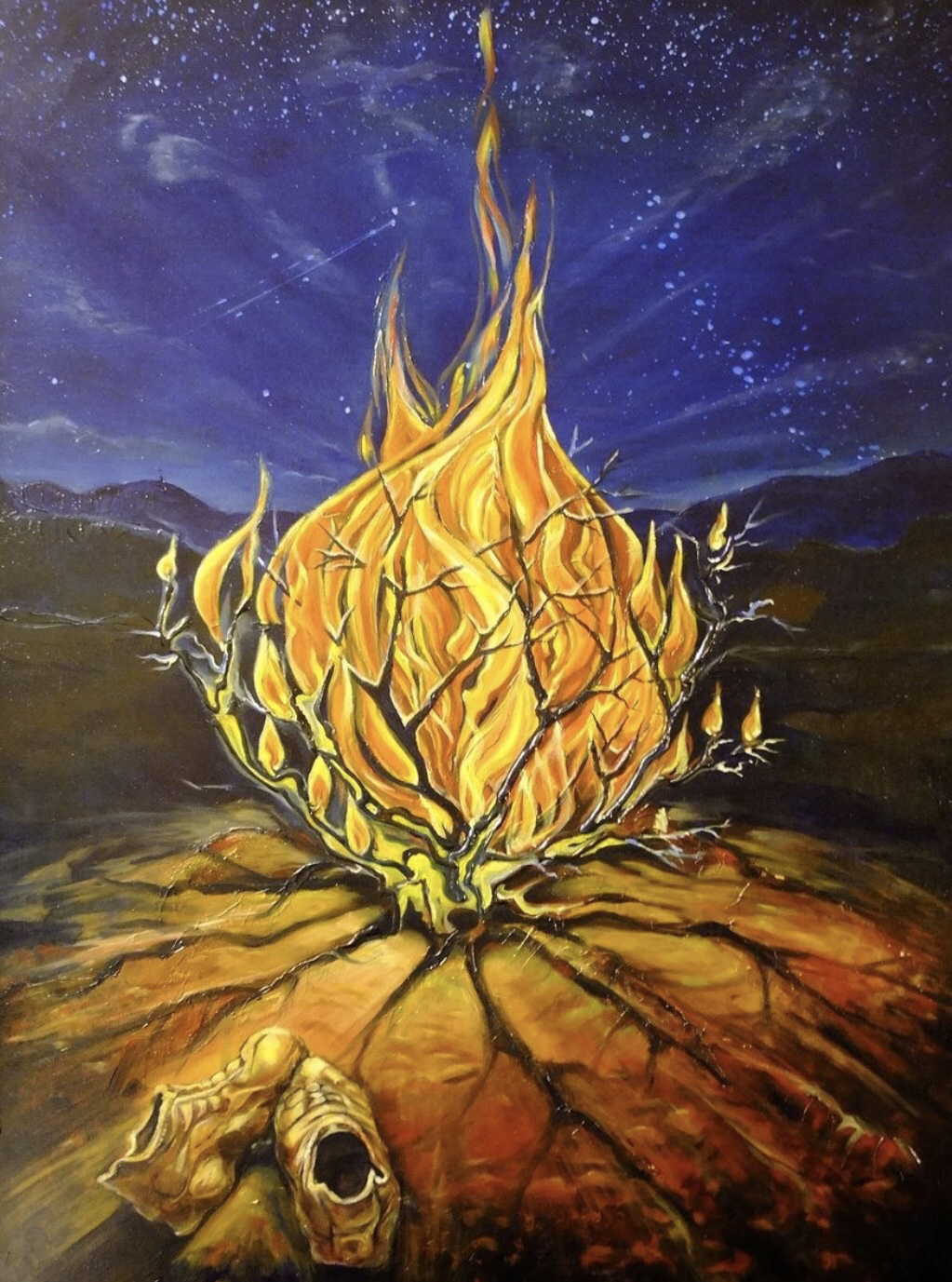 Entering the Sacred Space
[Speaker Notes: Sacred space is a semi structure in the middle of the room. Introduce the idea of something we are going to create over the next week. You will be part of it whether you come for just today. It is a sacred space for the parish – we are all part of the parish!]
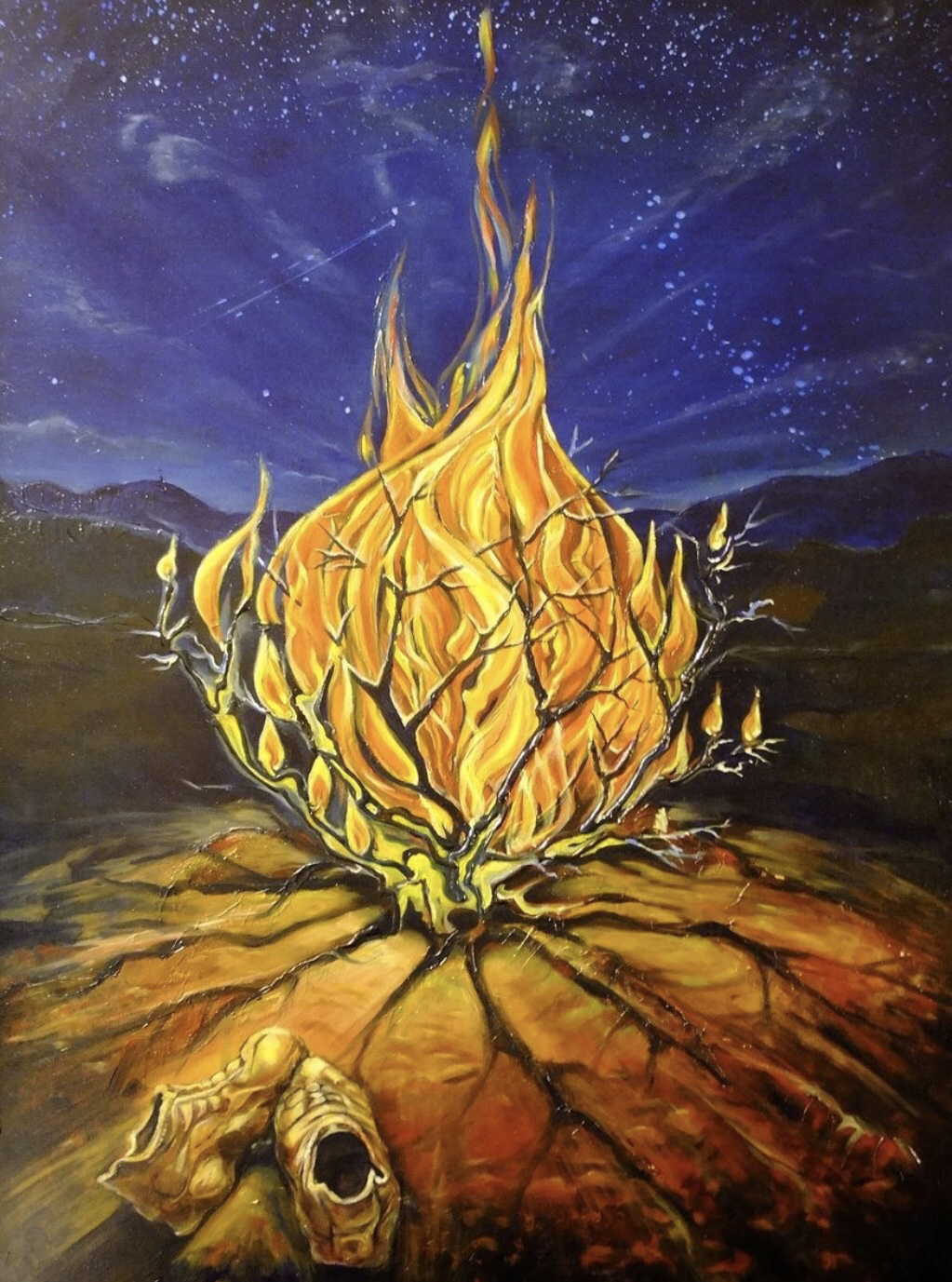 When the Lord saw that he had turned aside to look, God called out to him from the bush: 
Moses! Moses!
He answered, “Here I am.”
[Speaker Notes: We are willing to come to this sacred space. It is a space we already know. It is familiar. We are committed. We have faith.]
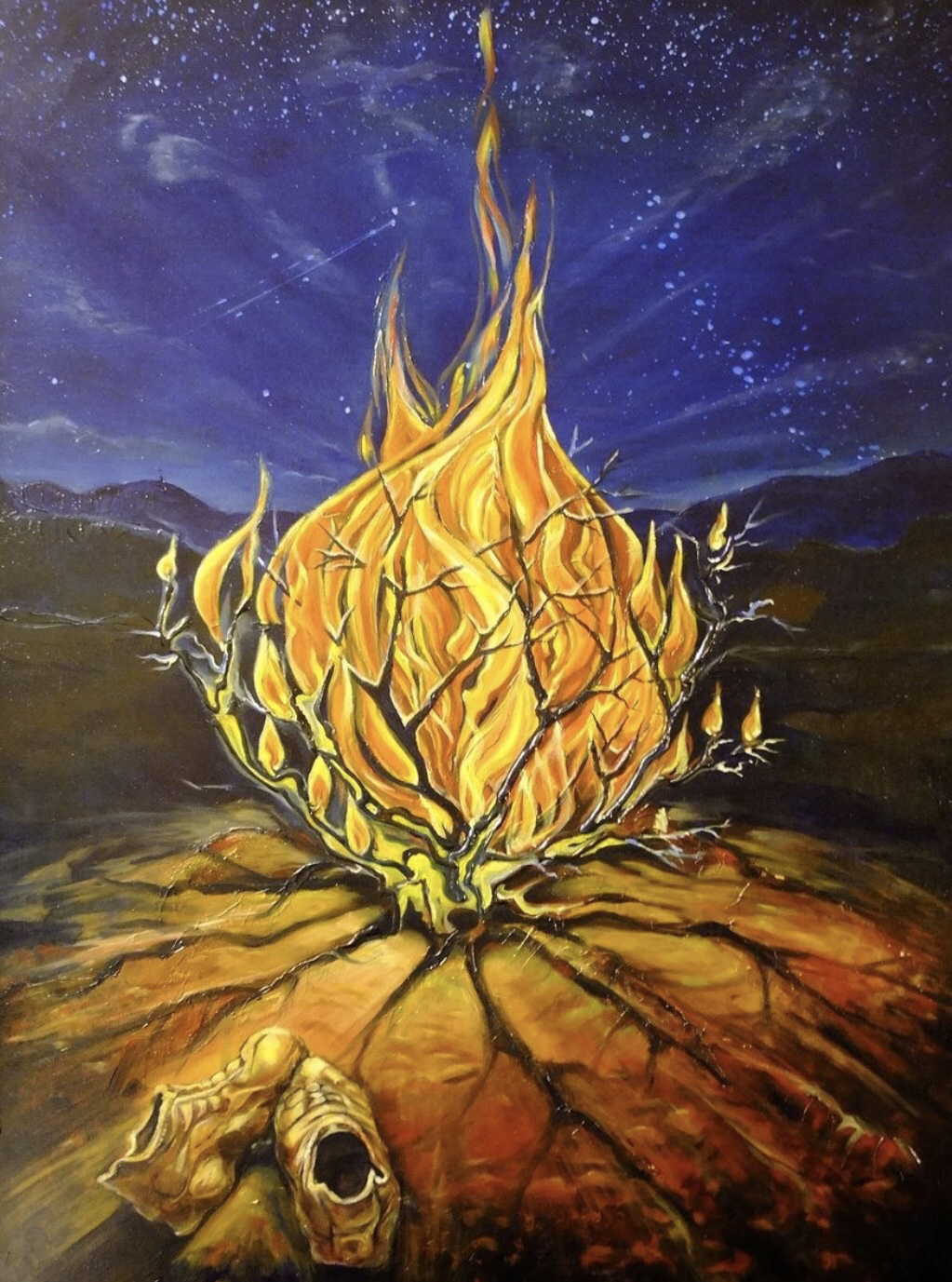 God said, “Come no nearer!

Remove your sandals from your feet,
for the place 
on which you stand 
is holy ground.
Exodus 3: 4-5
[Speaker Notes: But God tells us to come no nearer! Why?
God knows us and loves us just as we are….

So, as we enter this holy ground, this sacred place, we ask ourselves:
What is it that we want to be rid of? (like the sandals)
What is it that isolates us from others from God? (sin)
What weighs us down? (guilt and shame)
Let us consider the words of this poem by Edwina Gateley…..(Let your God love you)]
Edwina Gateley					Let your God love you.
Be silent. 
		Be still. 
			Alone. 
				Empty
					Before your God. 
								Say nothing. 
										Ask nothing. 
												Be silent. 
													Be still. 
								Let your God look upon you.
										      That is all. 
								        Gods knows. 
						        God understands.  
					     God loves you
		         With an enormous love, 
		   And only wants
     To look upon you
			  With that love. 
						Quiet. 
							Still. 
								Be. 

									Let your God -
												Love you.
[Speaker Notes: Read this slowly….]
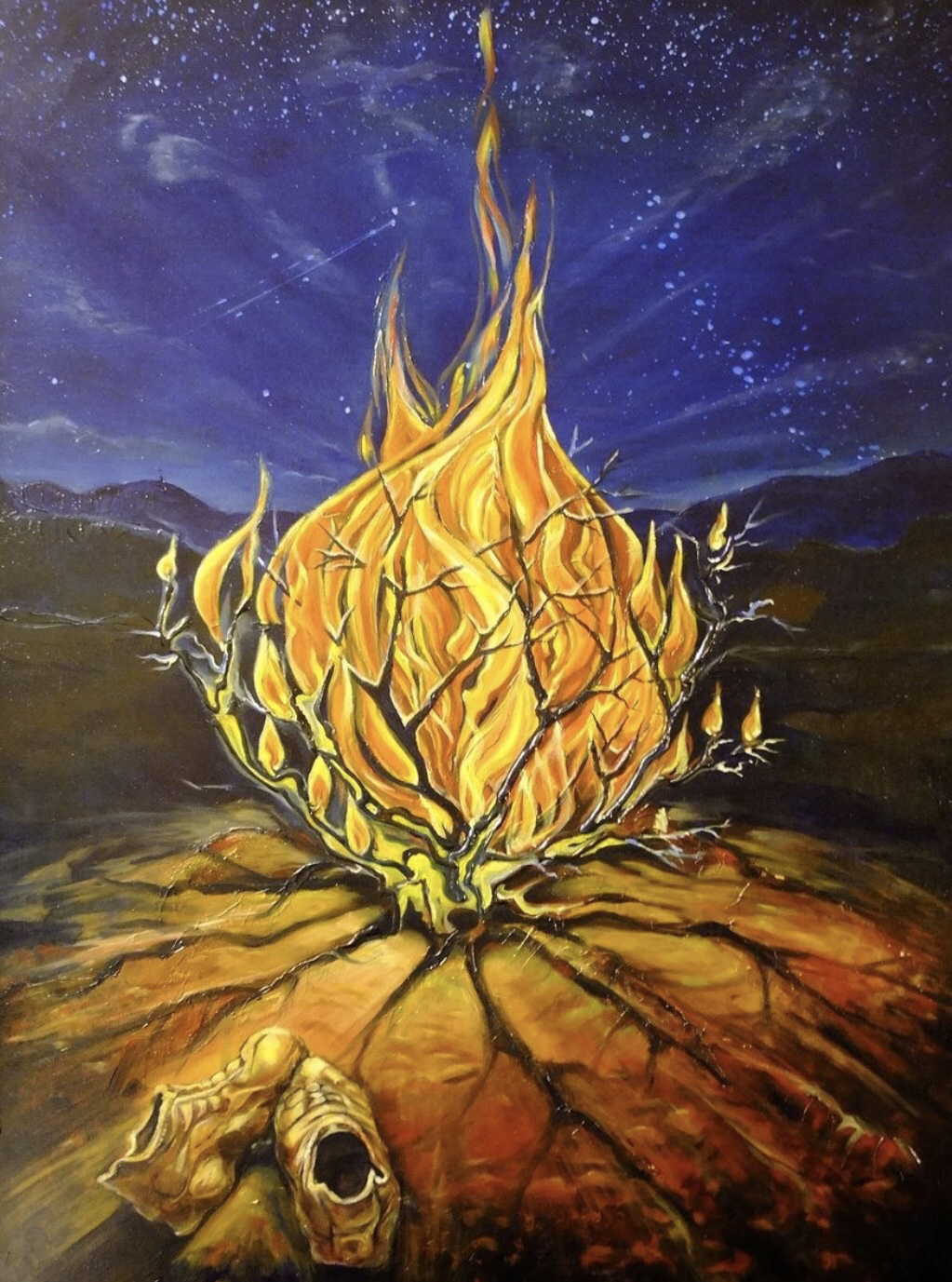 God said, “Come no nearer!

Remove your sandals from your feet,
for the place 
on which you stand 
is holy ground.
Exodus 3: 4-5
[Speaker Notes: So, as we enter this holy ground, this sacred place, the place where we meet God face-to-face, we ask ourselves:
What is it that we want to be rid of? (like the sandals)
What is it that isolates us from others? (sin)
What weighs us down? (guilt and shame)
Let us consider the words of this poem by Edwina Gateley…..(Let your God love you)	Time to reflect – in the church/room/outside. (20 minutes)

As you go – Choose a stone and take it with you. It is you, as you are.
Take the sheets to help you focus, as you reflect.
Try to answer the questions and it would be good if you could share something when you return.]
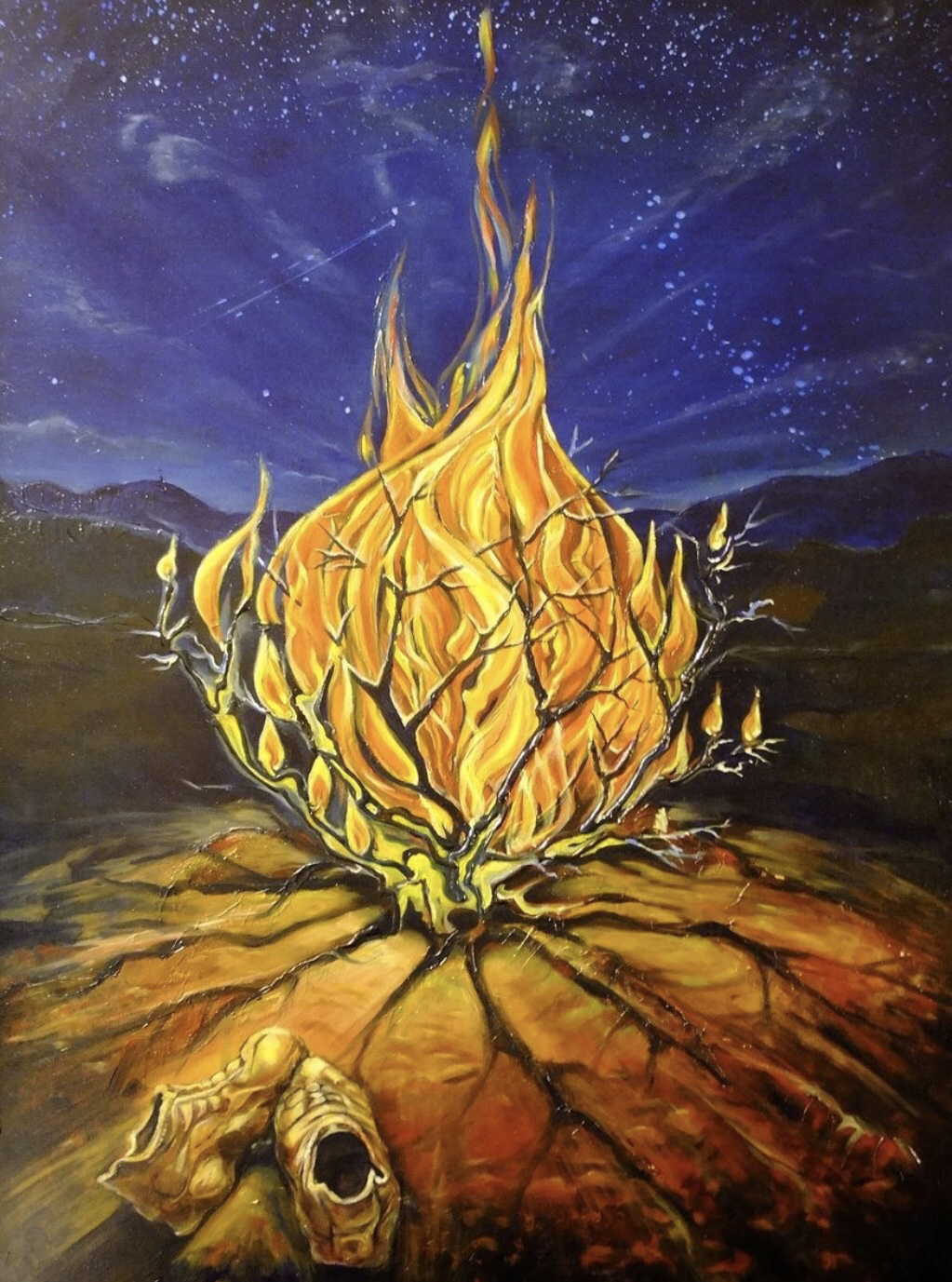 Placing ourselves in the Presence of God
[Speaker Notes: Small pieces of paper. 
Write a word or a phrase or perhaps what it is you would like to be rid of on the paper. Place the stones and the words into the Sacred Space]
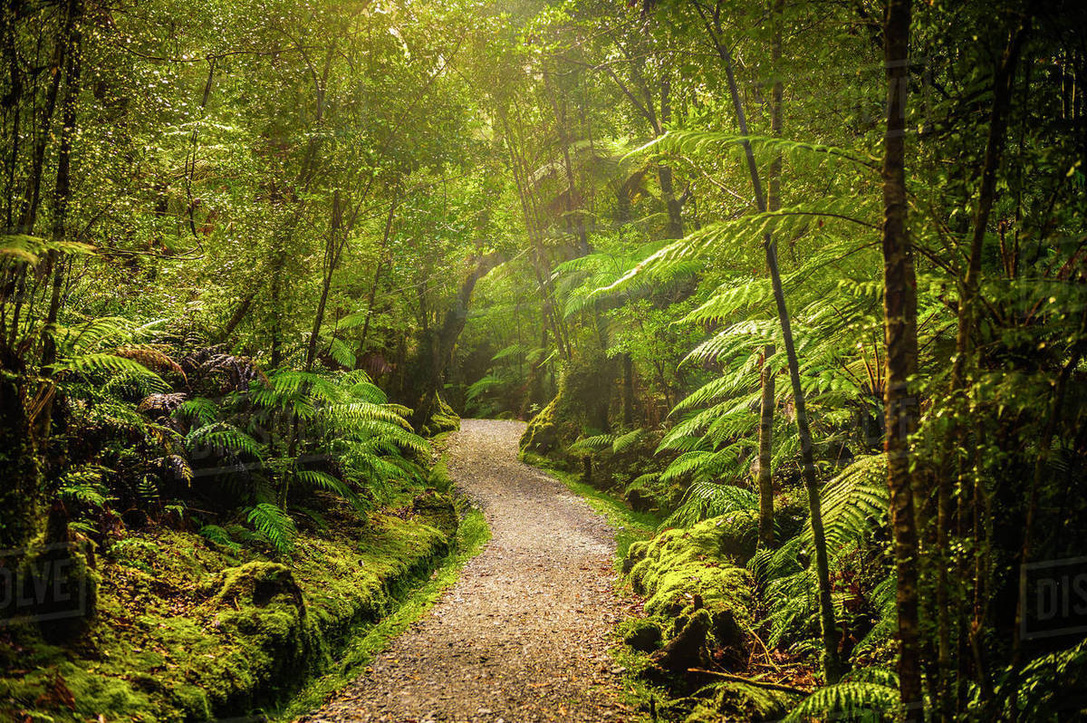 Towards a mission statement 
for Evangelisation
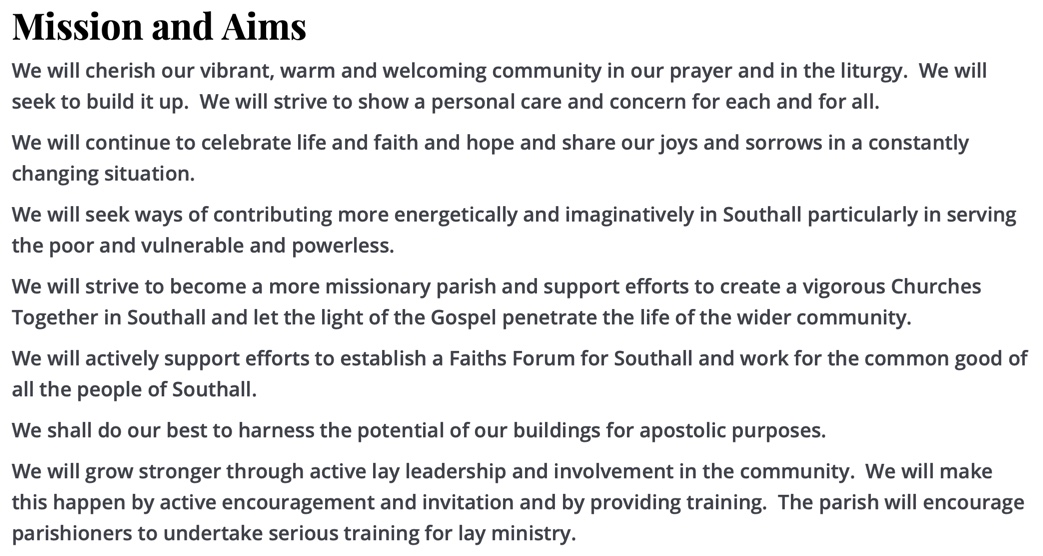 [Speaker Notes: Evangelisation is something that we have seriously considered over the last few weeks in particular, as a Parish. We have here the current mission statement of the Parish. Many of you will be familiar with it….

We don’t want to change it – it still points out who we want to be and the direction in which we wish to travel. We do, however, want to refine it. It is a statement of intent – an ideal.]
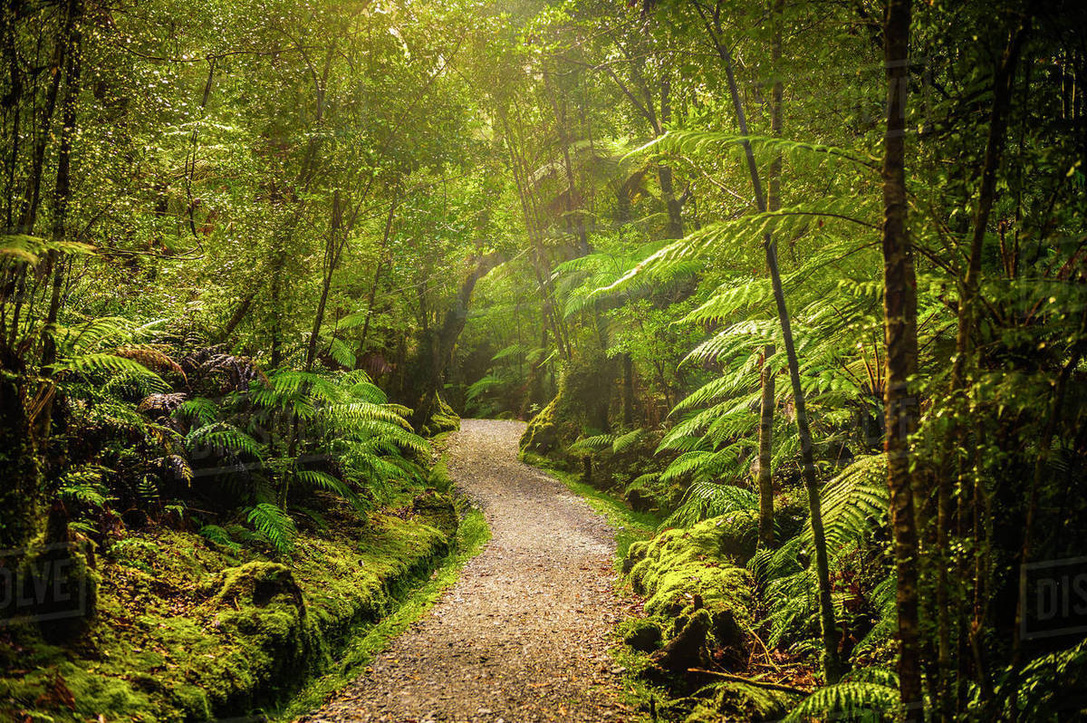 Towards a mission statement 
for Evangelisation
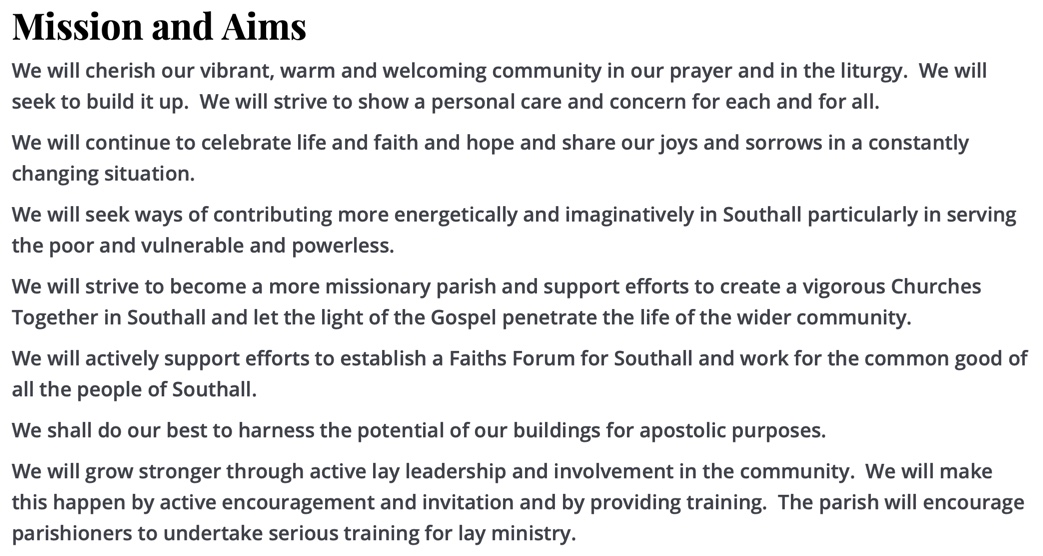 [Speaker Notes: I’d like to focus on ONE of the phrases in our mission statement

CLICK]
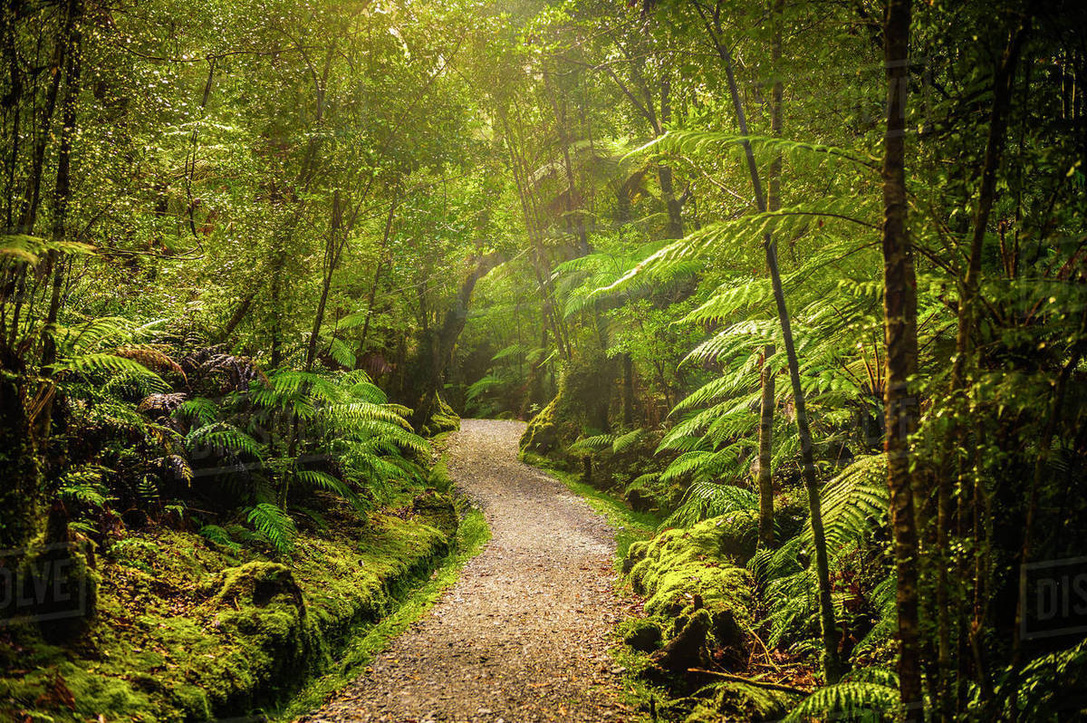 Towards a mission statement 
for Evangelisation
“What have I done for Christ?”  “What am I doing for Christ?”  “What more will I do for Christ?”
But what does all this hungering and longing of Jesus, what does this passionate desire of Francis Xavier have to do with us, here and now in our parish?
A missionary disciple is someone like Francis Xavier who has a personal encounter with Jesus Christ, who loves him, desires to grow in love for him, and joyfully shares that love for him with others.
“A Church which doesn’t have the proclamation of the Good News of Jesus Christ as the foundation of its life and purpose will be swept away like grains of sand”
[Speaker Notes: These 3 questions, were questions which guided the decisions and choices made by Francis Xavier. Recently, Fr. Gerard asked us [CLICK]

It is something to do with the Proclamation of the Good News of Jesus Christ – something which singled out Francis Xavier and which brought the Christian faith to millions of people in the world. Many of us might not be sitting here now…

The Pope reminds us [CLICK]

Through baptism, we are commissioned by Jesus to be ‘missionary disciples’ 

‘Not me’ was one response I had this week… too late, I said You are called to it through baptism]
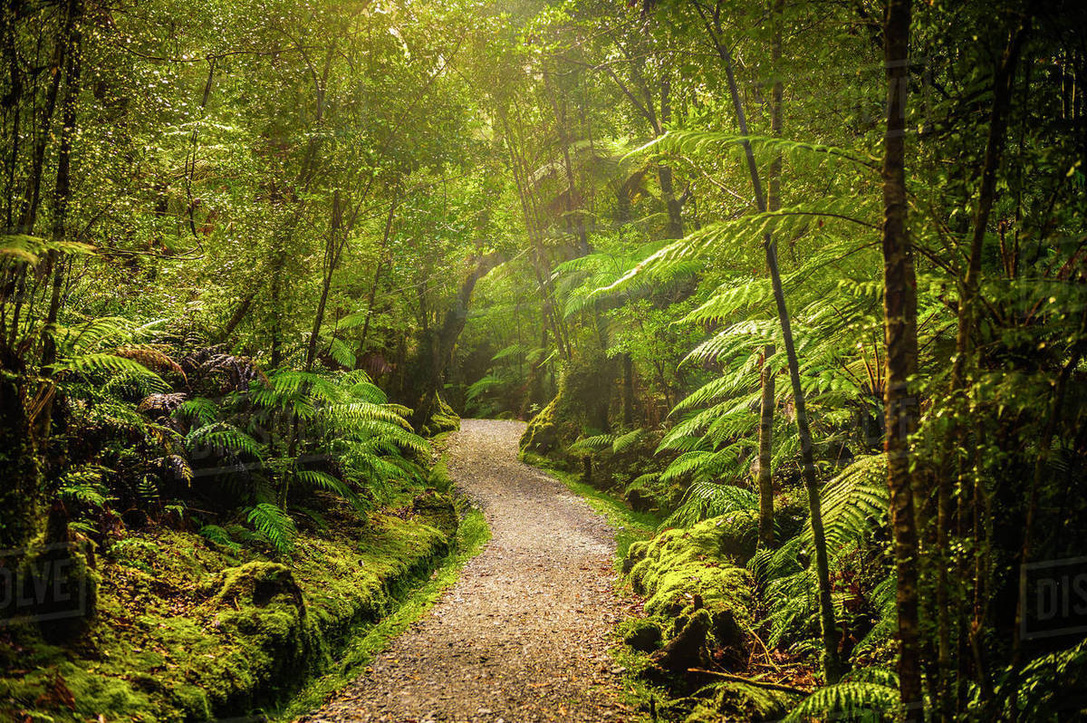 Towards a mission statement 
for Evangelisation
We all need a conversion of heart from all inordinate attachments that prevent us from encountering Christ. We need a conversion of heart from a culture of self-centeredness towards a culture of other-centeredness.
We need a conversion of heart from a culture of narrow-mindedness towards a culture of broad-mindedness. Yes dear friends, we live in a community, which is multi-cultural. There are many aspects to appreciate in each culture, but very often, we tend to get caught up in our own linguistic, cultural groups and become narrow-minded, failing to appreciate the other cultures.
“I invite all Christians, everywhere, at this very moment, to a renewed personal meeting with Jesus Christ.  I ask all of you to do this unfailingly each day. No one should think that this invitation is not meant for him or her, since “no one is excluded from the joy brought by the Lord”.
[Speaker Notes: Again, Pope Francis wrote recently.

Perhaps this morning has given us a chance to experience a renewed personal meeting with Jesus.  What can we remember?

Fr. Thayriam told us: [CLICK] What was it that we wanted to be rid of?

We think of Lent as a time for ‘conversion’ Fr. Thayriam gave us some very concrete examples of what that might look like in our Parish. 

Are we guilty [even just a little bit] of doing what he describes?

Can we change our behaviour?]
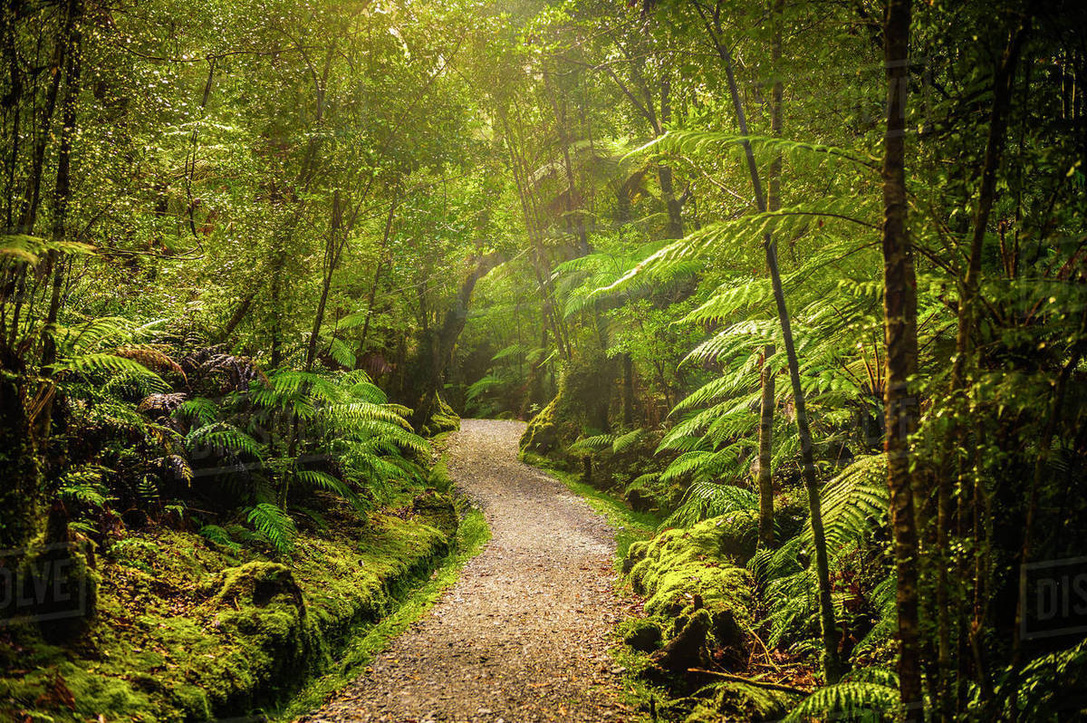 Towards a mission statement for Evangelisation
When we encounter Christ in intimate communion, we cannot but speak about him, my dear friends. And so, our communion should lead us to conversation. When we deeply love someone, that person fills our thoughts and our conversations. When we deeply love Christ, He somehow or other comes into our everyday conversation.
We all need to experience conversion - from a culture of finding fault with others, towards a culture of finding goodness in others. Finding fault with the priests, finding fault with the altar servers, finding fault with others is very easy and we happily do that. But dear friends, we fail to examine how much we really see goodness in others. Seeing goodness in everyone and everything is an important element of evangelising.
[Speaker Notes: Here are some further concrete examples. 

Again, can we change our behaviour?

Fr Thayriam makes much the same point as the Pope.

True evangelisation is about knowing that we are truly loved and wanting to ‘shout it from the roof-tops’

It is not  about ‘doing ‘ more in the Parish – although that might be the result

It is about changing the way we do/see things. It is about changing how others see and experience their time here in the church.]
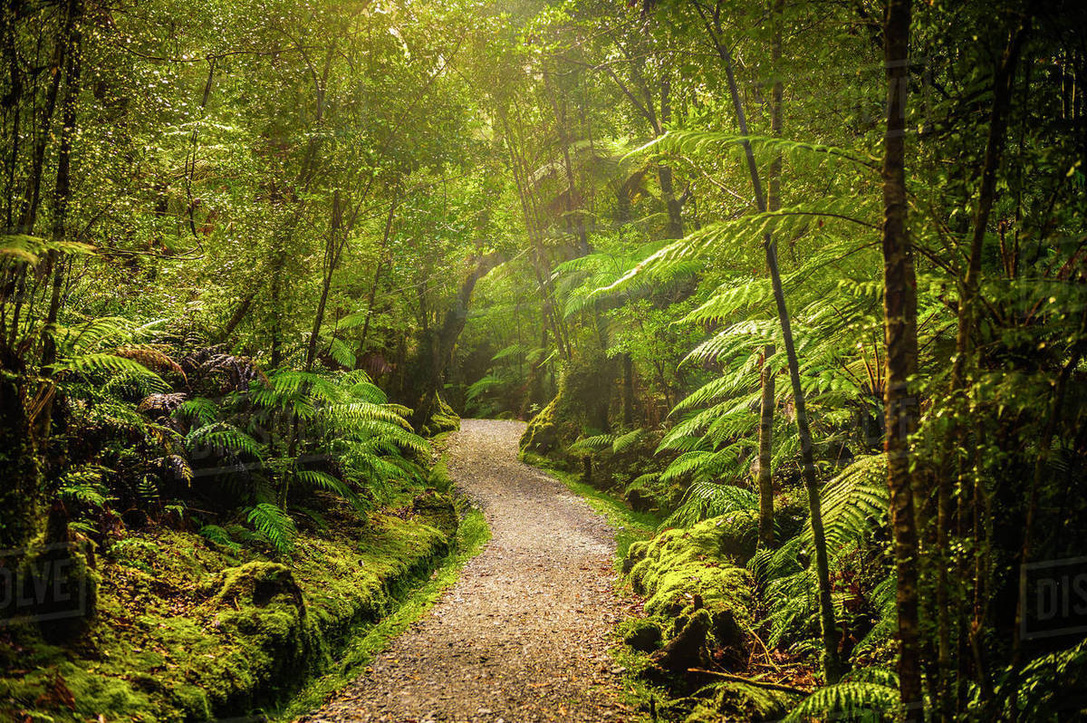 Towards a mission statement for Evangelisation
Peter says to Jesus, ‘Master, it is wonderful for us to be here; so, let us make three tents, one for you one for Moses and one for Elijah.’ What he wants to do is a good thing. He recognises that something important is happening/has happened. It is as if he is looking at the situation, wanting to preserve it because he sees that it is something good. 
 
But god wants more.... He wants more from the disciples; he wants more from us. It isn’t enough for us to look at what is happening in our Parish, know that it is good and think that there is no more to be done.
We too, fail, which is why we should profit from this Lenten period in the Church’s year to focus again on God, our loving and merciful Father and redouble our efforts to be the person that he wants us to be.
We avoid the question ‘What more can I do for Christ?’
[Speaker Notes: I’ve just said that it is not about ‘doing’ more, but if we become ‘missionary disciples’ thing WILL change….]
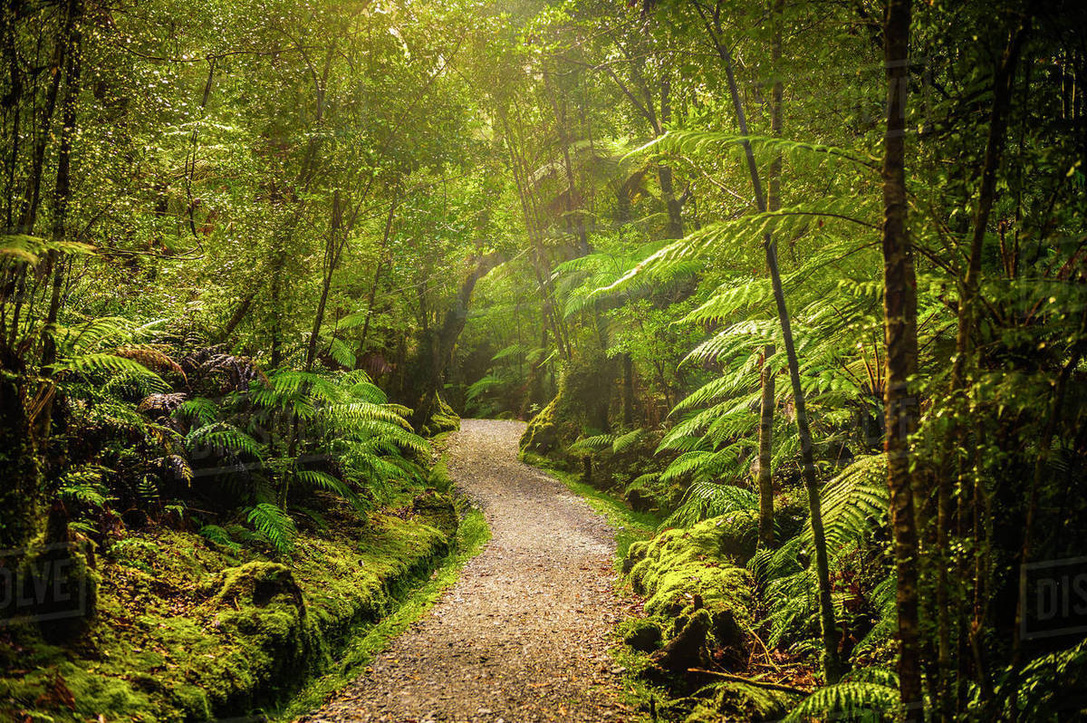 Towards a mission statement for Evangelisation
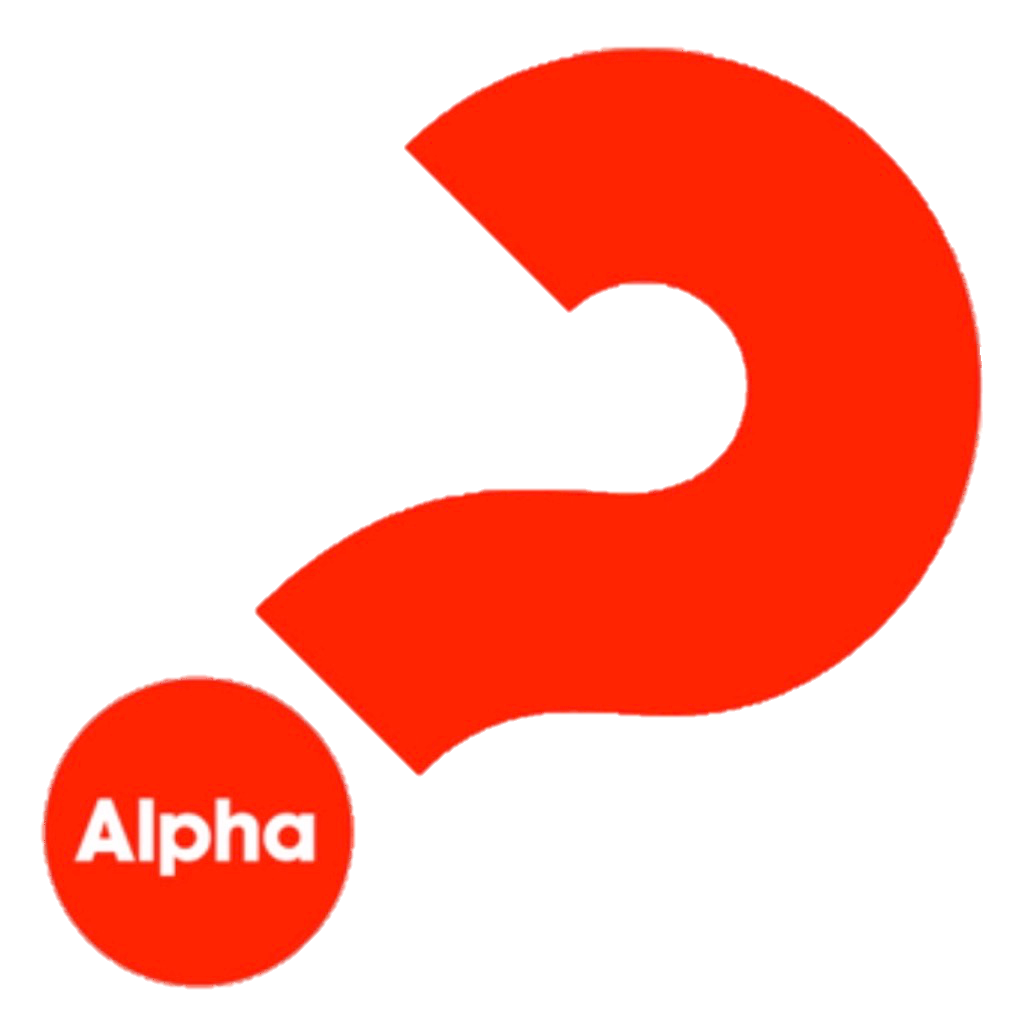 What do we want our parish to look like?
What do we want people to experience when they come here?
How will those who come here, know that God loves them?
How will our conversation become more God-centred?
Can God have a place in our conversation with our children, our young people at home, in our church, and with friends in the work place, perhaps even at times, with strangers on the streets?
[Speaker Notes: So what changes?

As the song says- ‘Love changes everything’

Our conversation changes…

Alpha has already changed our conversation. [Share]

Take some time to consider these questions…]
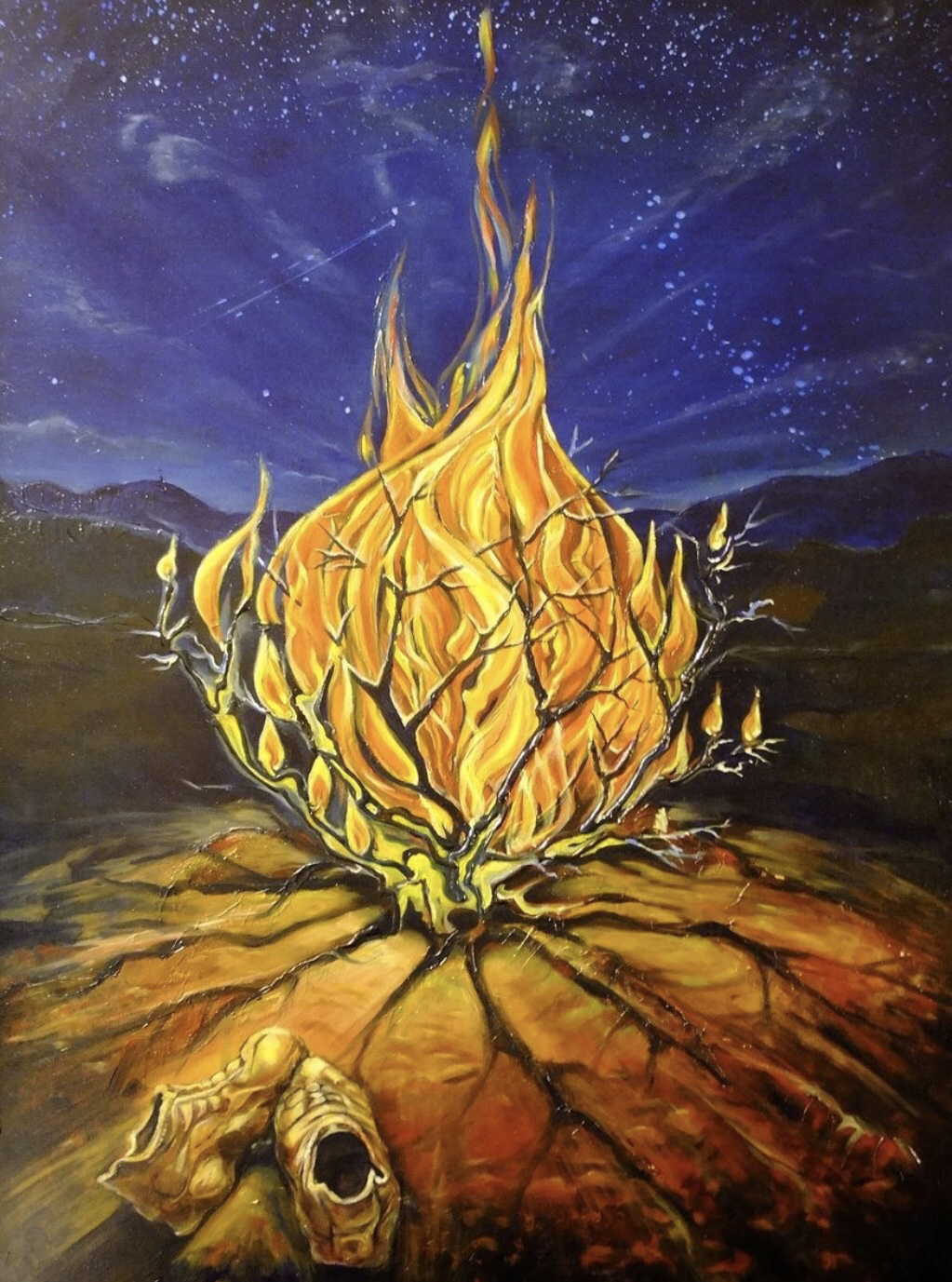 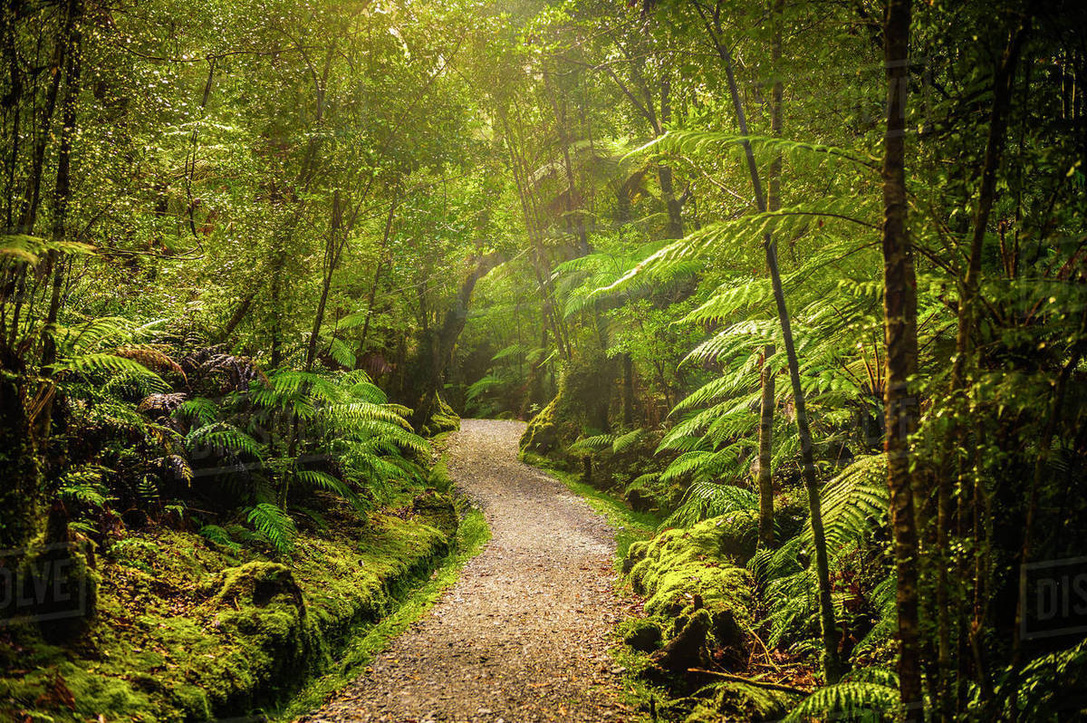 Towards a mission statement for Evangelisation